NSS 201610th International Conference on Network and System SecurityTAIPEI, TaiWan
Introduction of Taiwan and Taipei
http://eng.taiwan.net.tw/
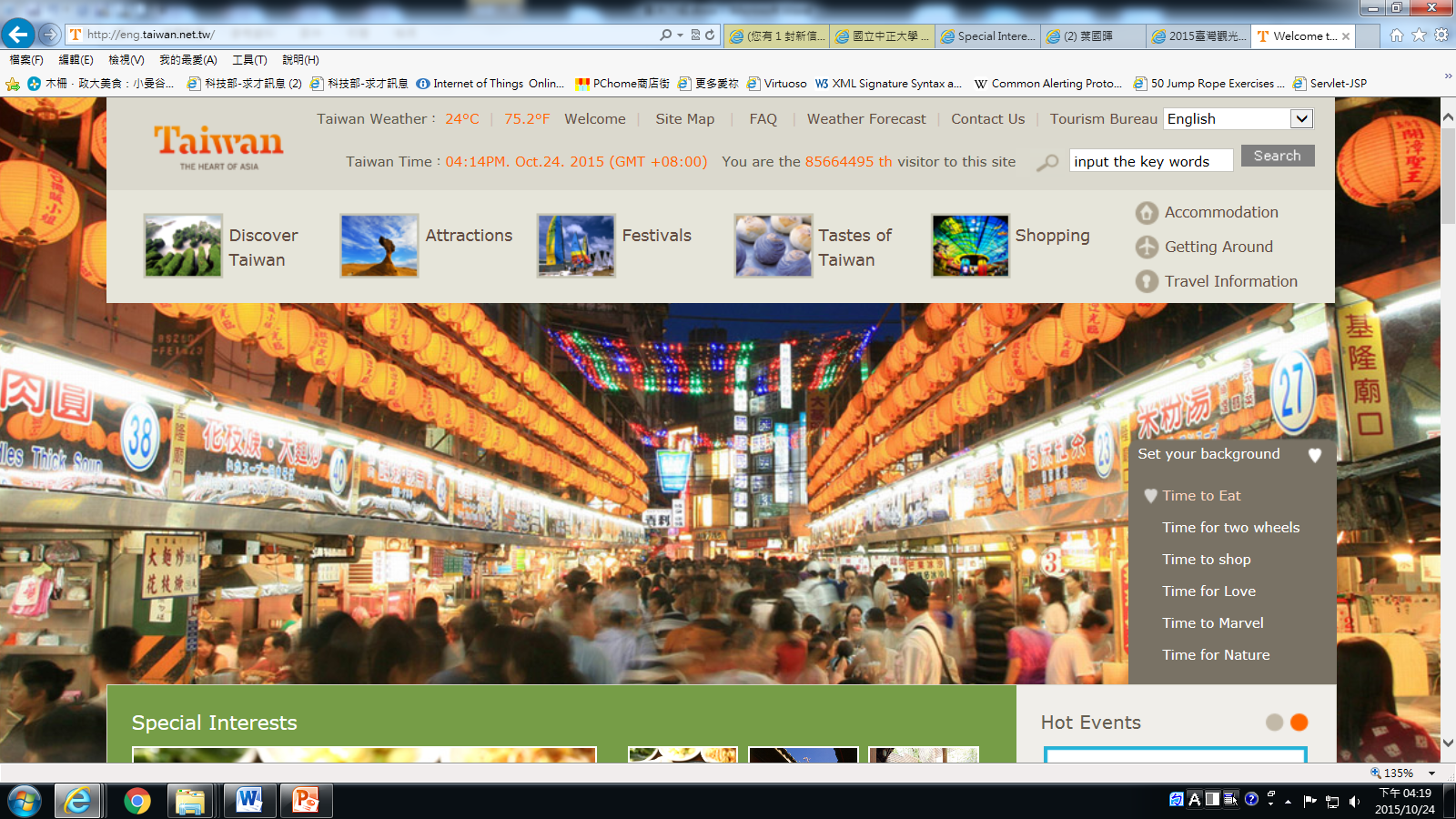 Taipei, Capital City of Taiwan
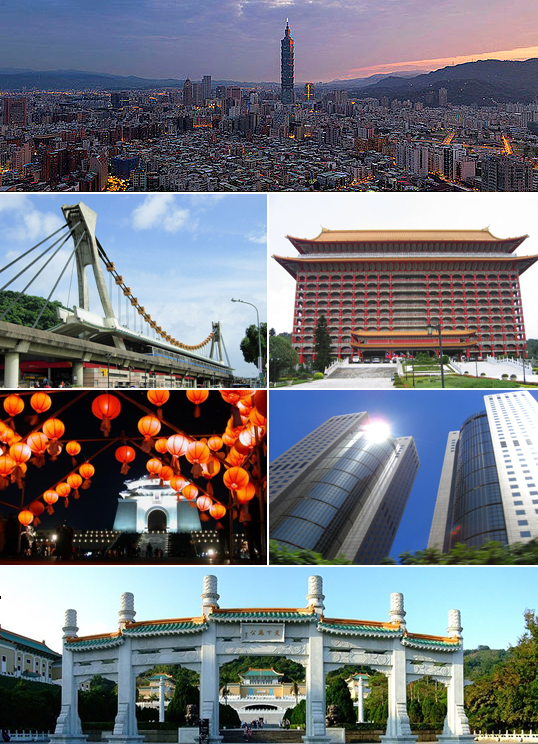 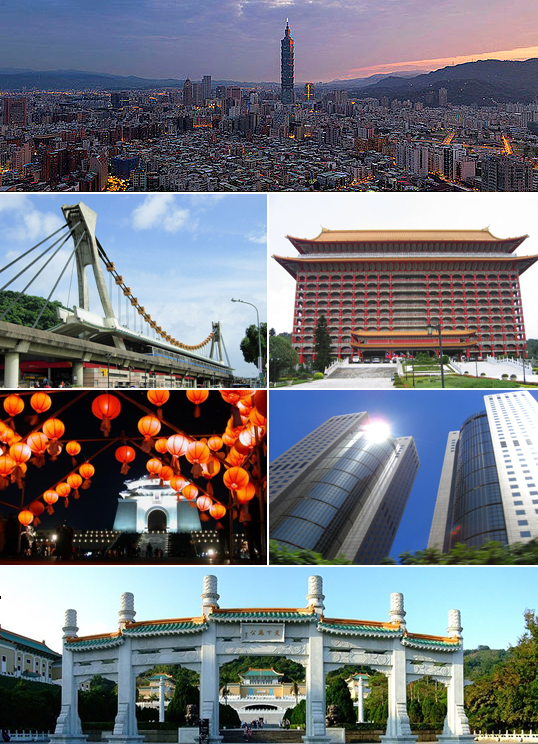 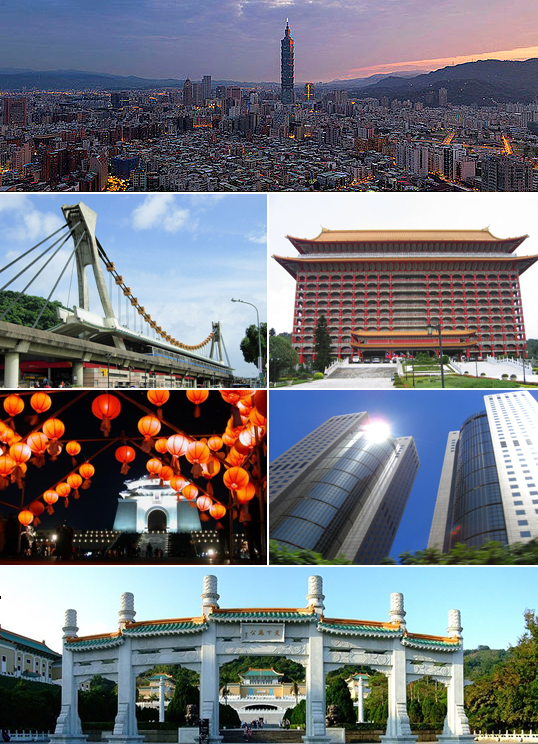 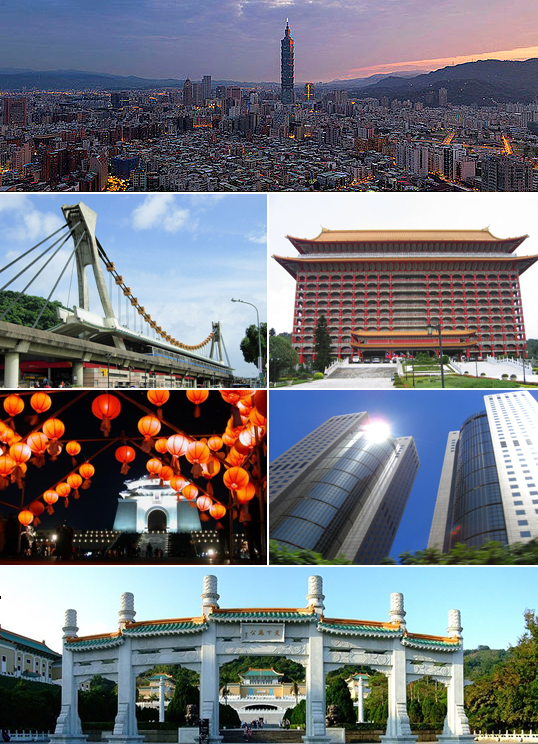 NSS 2016
Tentative Date: 28-30 September, 2016
Tentative Venue: The Grand Hotel
http://www.grand-hotel.org/taipei/en/?Psn=5301
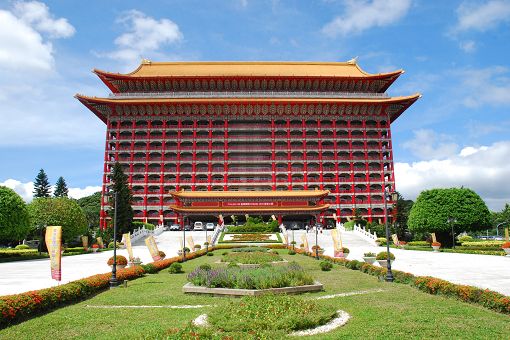 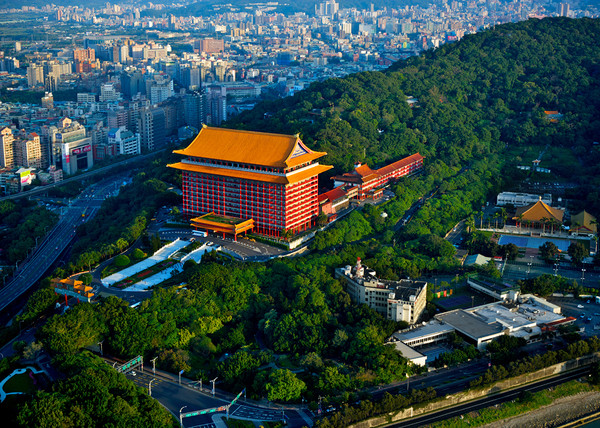 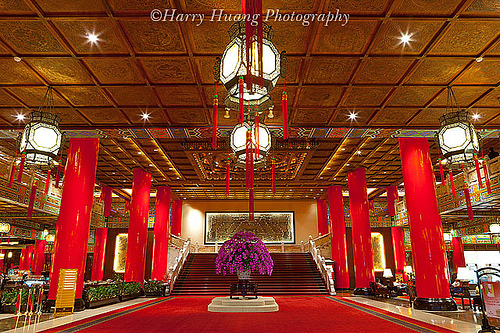 Organization of NSS 2016 (1/2)
Host: The Chinese Cryptology and Information Security Association (CCISA).

Honorary Chairs:
Der-Tsai Lee, Academia Sinica, Taiwan
D. J. Guan, National Sun Yat-sen University, Taiwan
Yen-Nun Huang, Academia Sinica, Taiwan

General Chairs:
Shiuhpyng (Winston) Shieh, National Chiao Tung University, Taiwan
Tzong-Chen Wu, National Taiwan University of Science and Technology, Taiwan
Chun-I Fan, National Sun Yat-sen University, Taiwan
Nai-Wei Lo, National Taiwan University of Science and Technology, Taiwan
Organization of NSS 2016 (2/2)
Executive Chairs:
Wen-Chung Kuo, National Yunlin University of Science and Technology, Taiwan
Chen-Mou (Doug) Cheng, National Taiwan University, Taiwan
Kuo-Hui Yeh, National Dong Hwa University, Taiwan

Contact person: 
Kuo-Hui Yeh, khyeh@mail.ndhu.edu.tw
Taipei 101
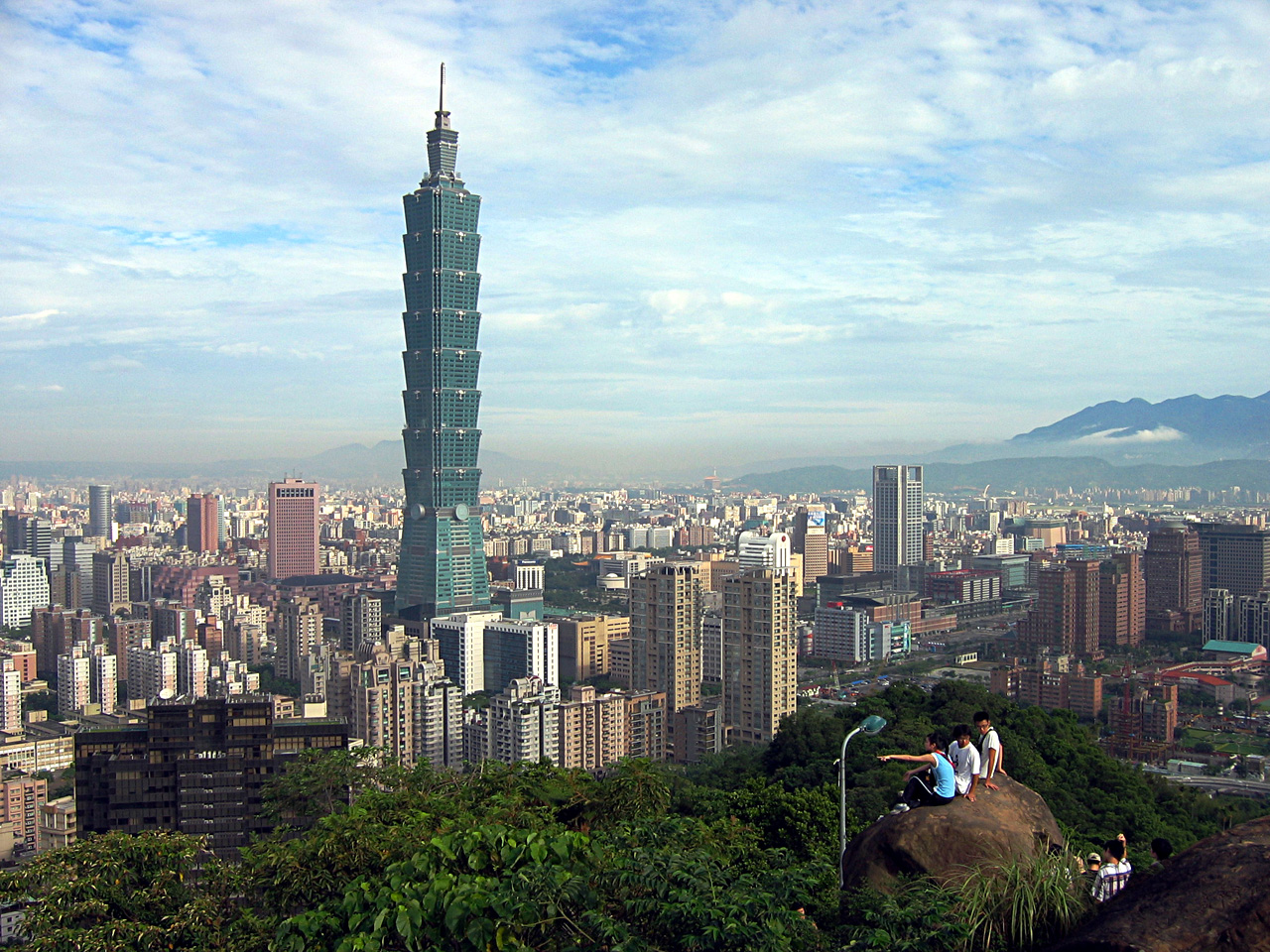 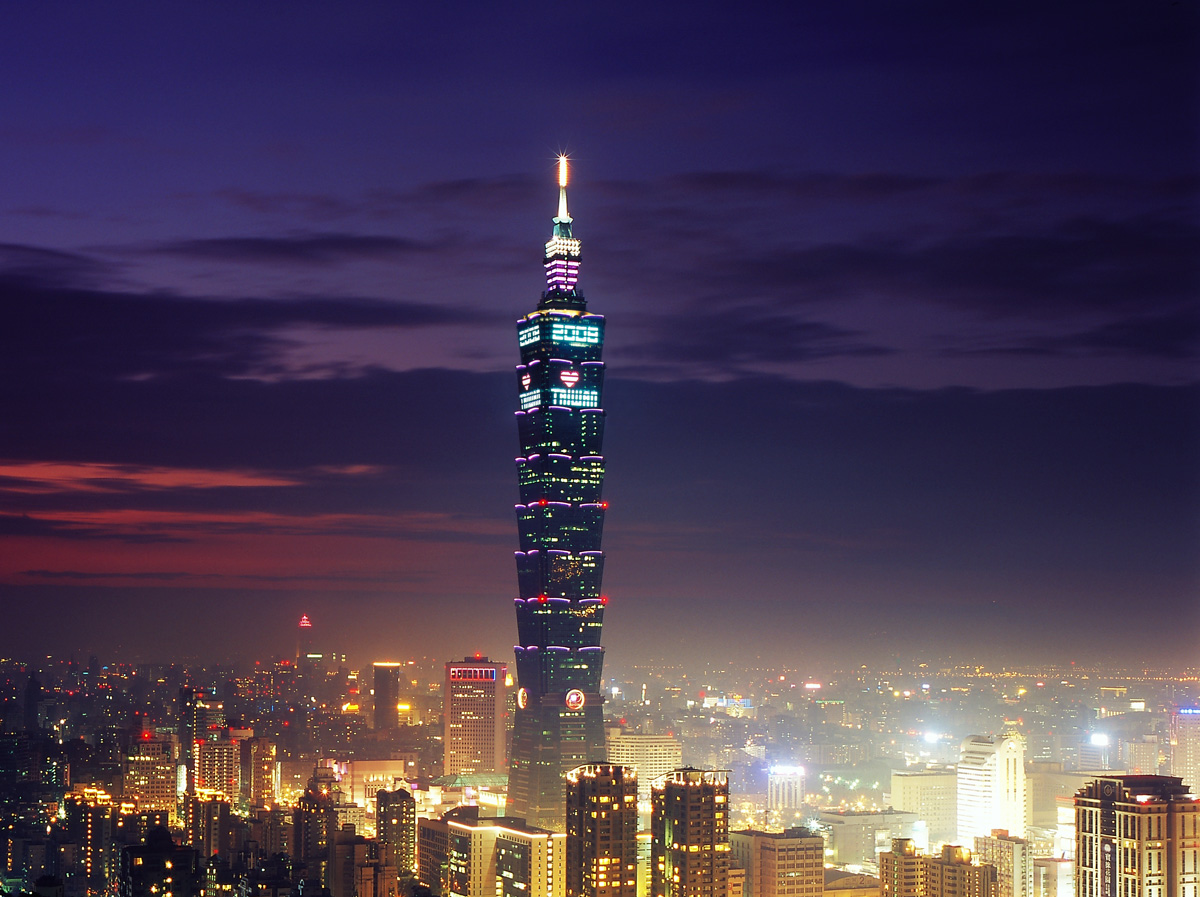 National Palace Museum
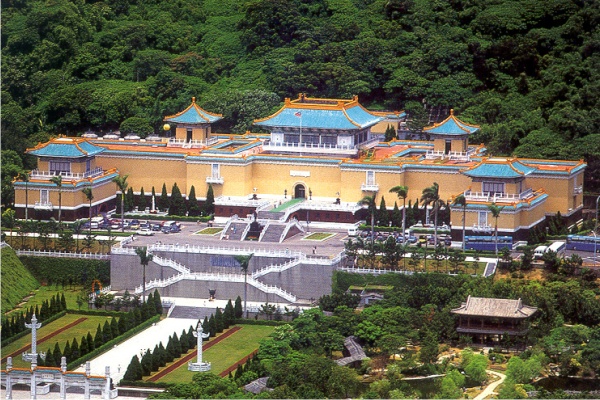 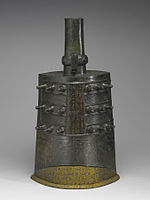 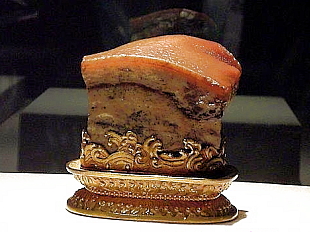 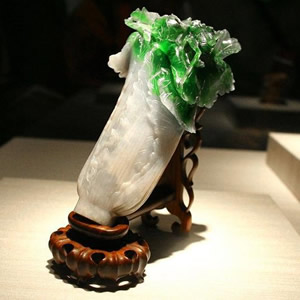 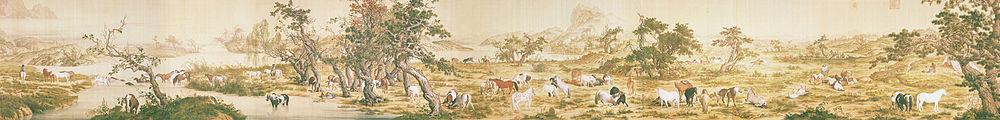 Chiang Kai-shek Memorial Hall
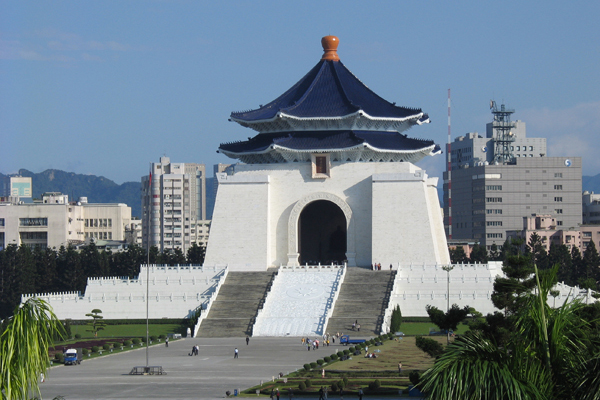 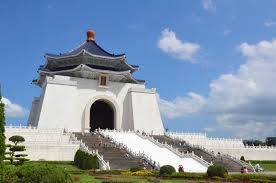 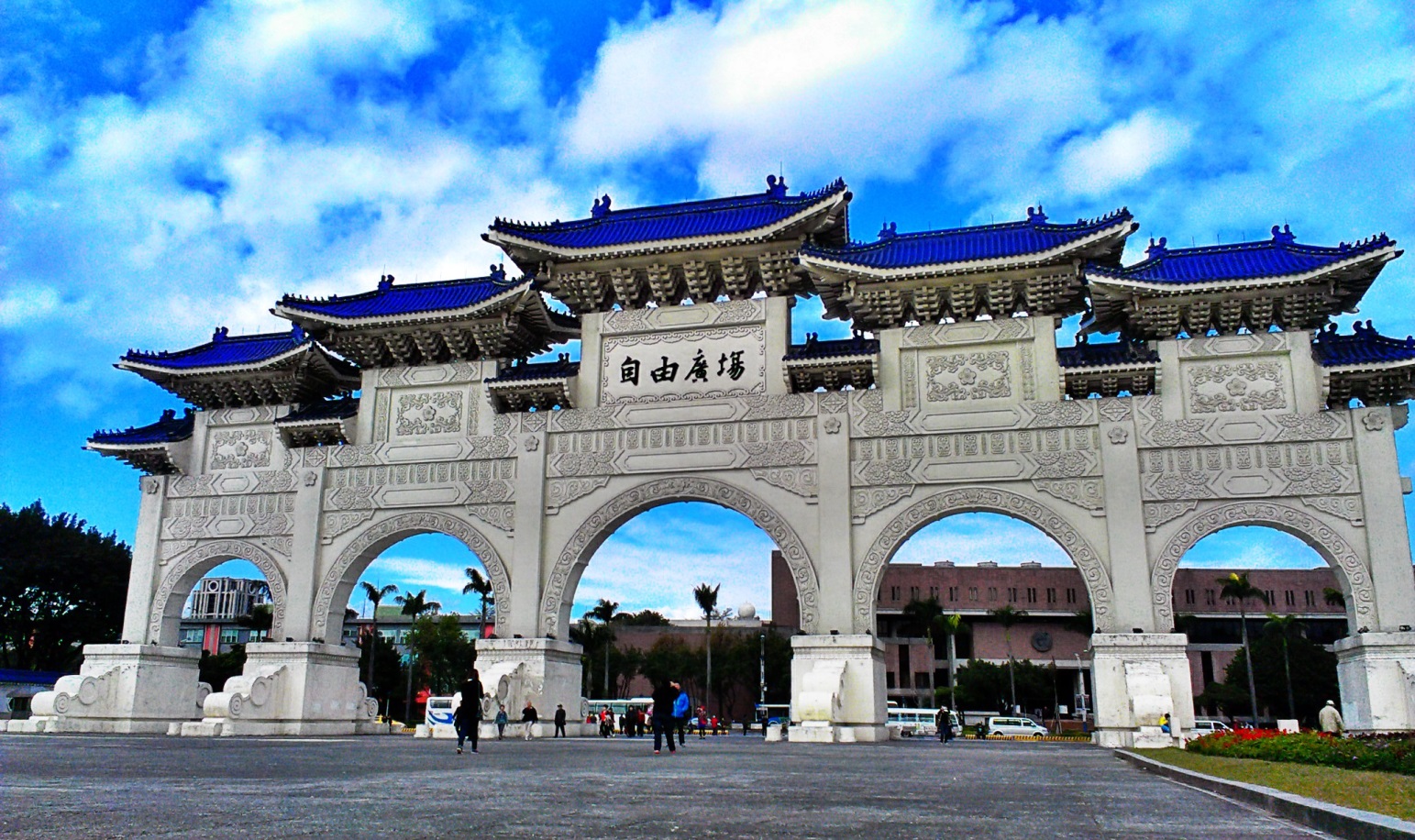 Yangmingshan National Park
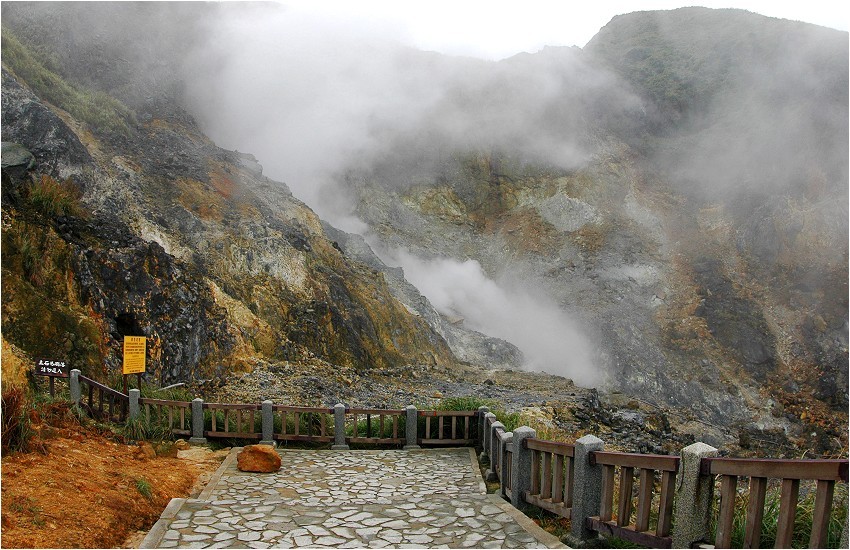 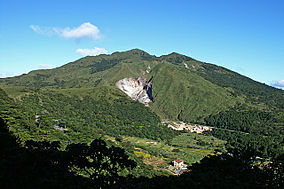 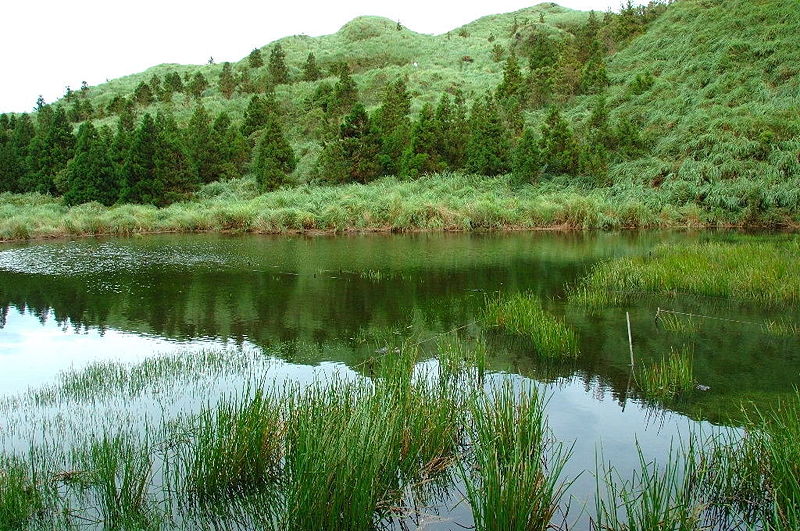 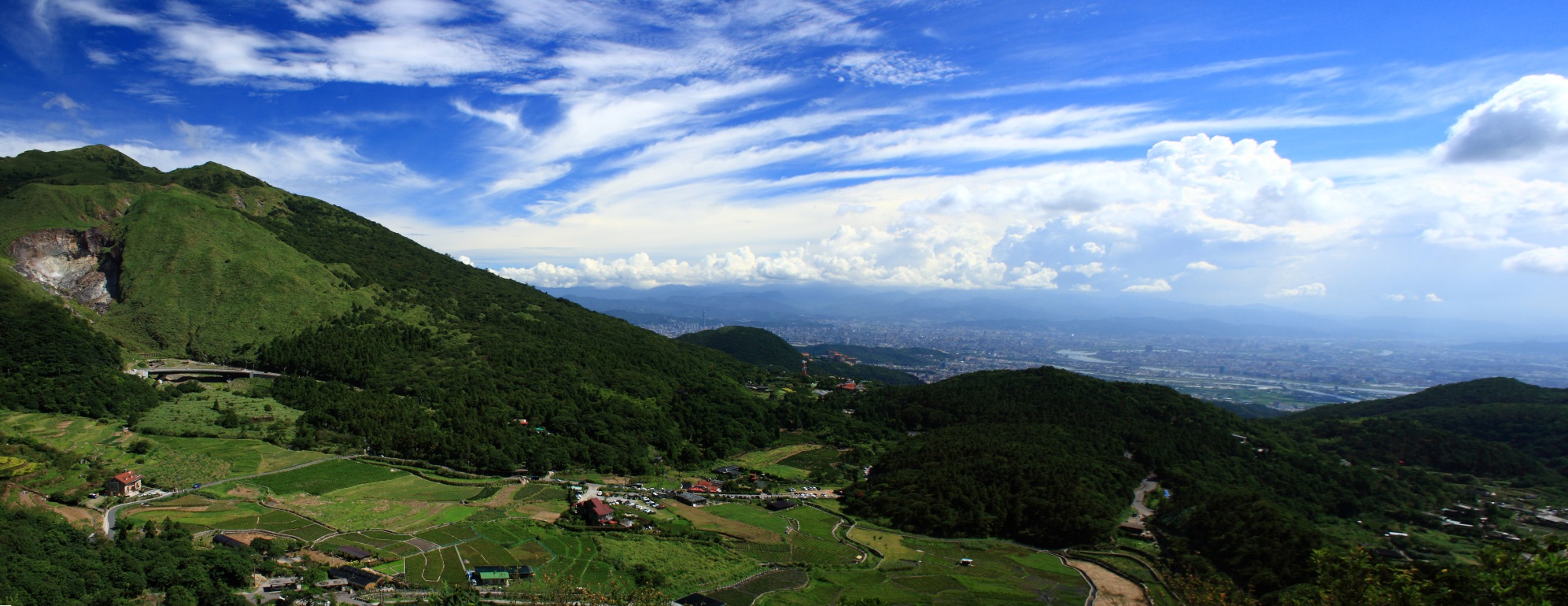 Shilin Night Market
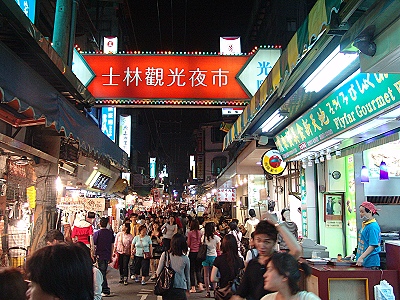 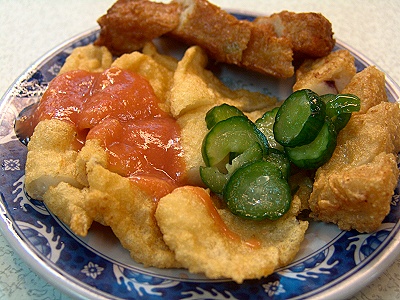 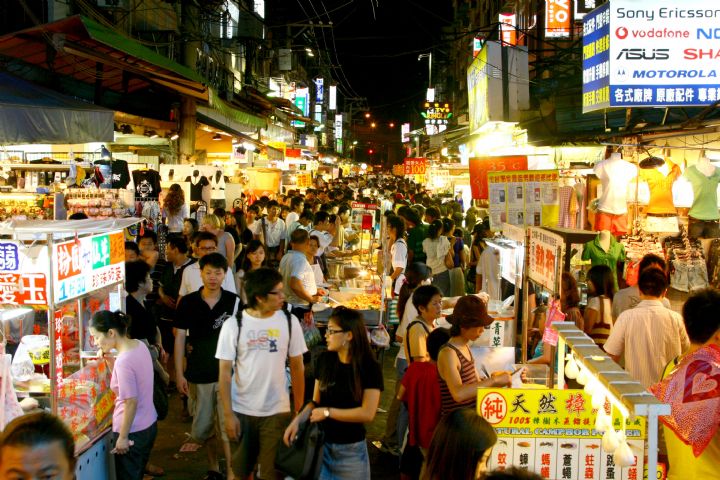 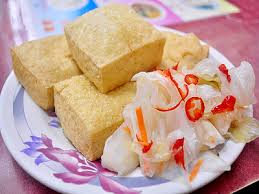 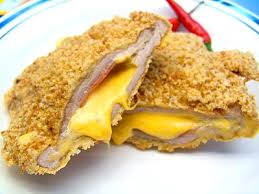 Huaxi Street Tourist Night Market
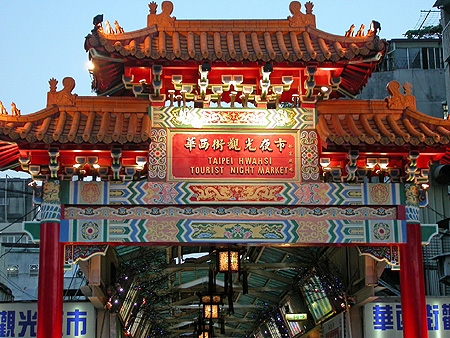 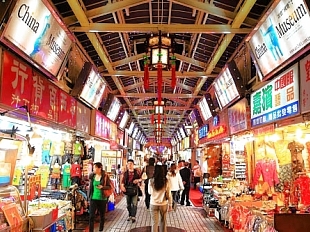 Longshan Temple
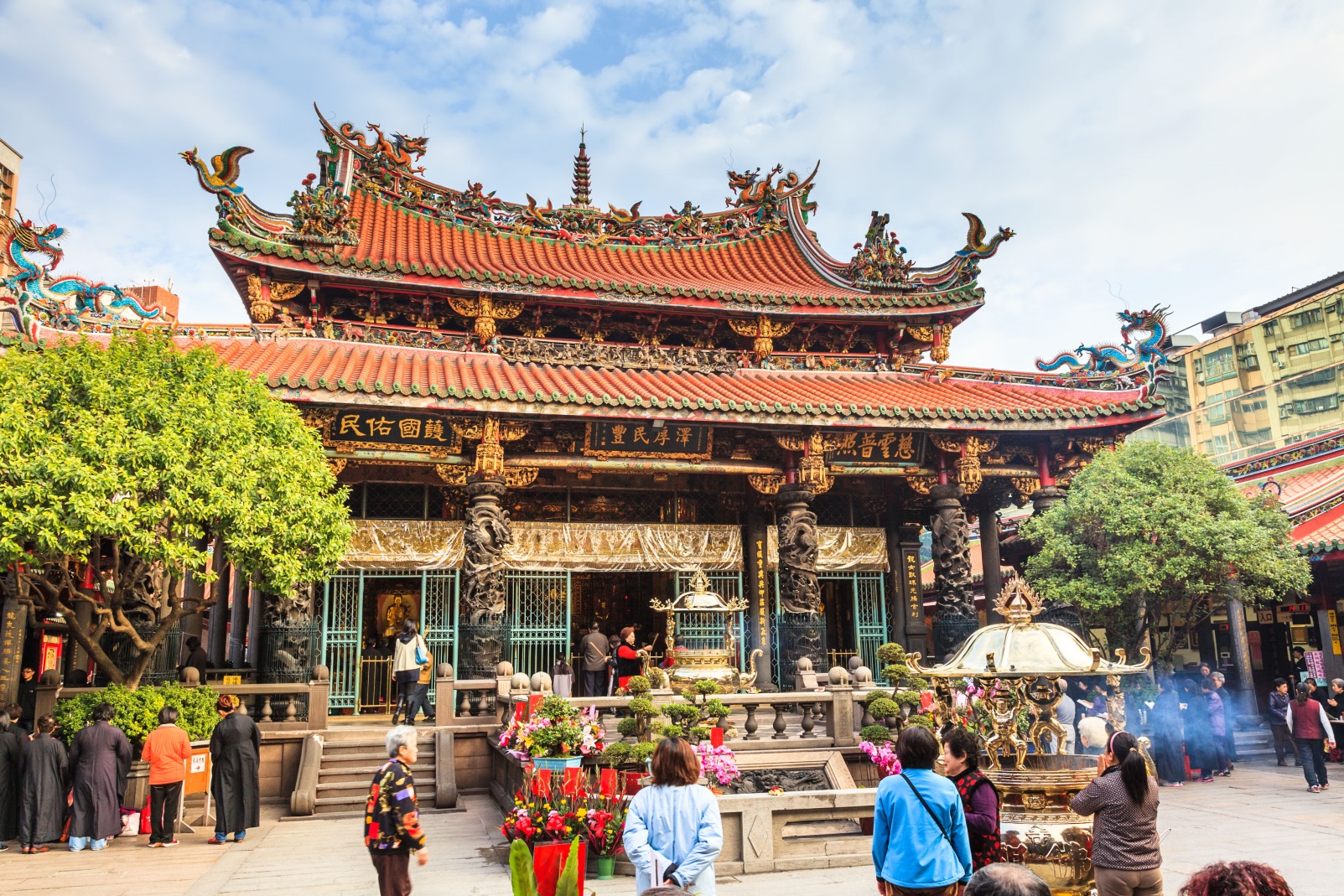 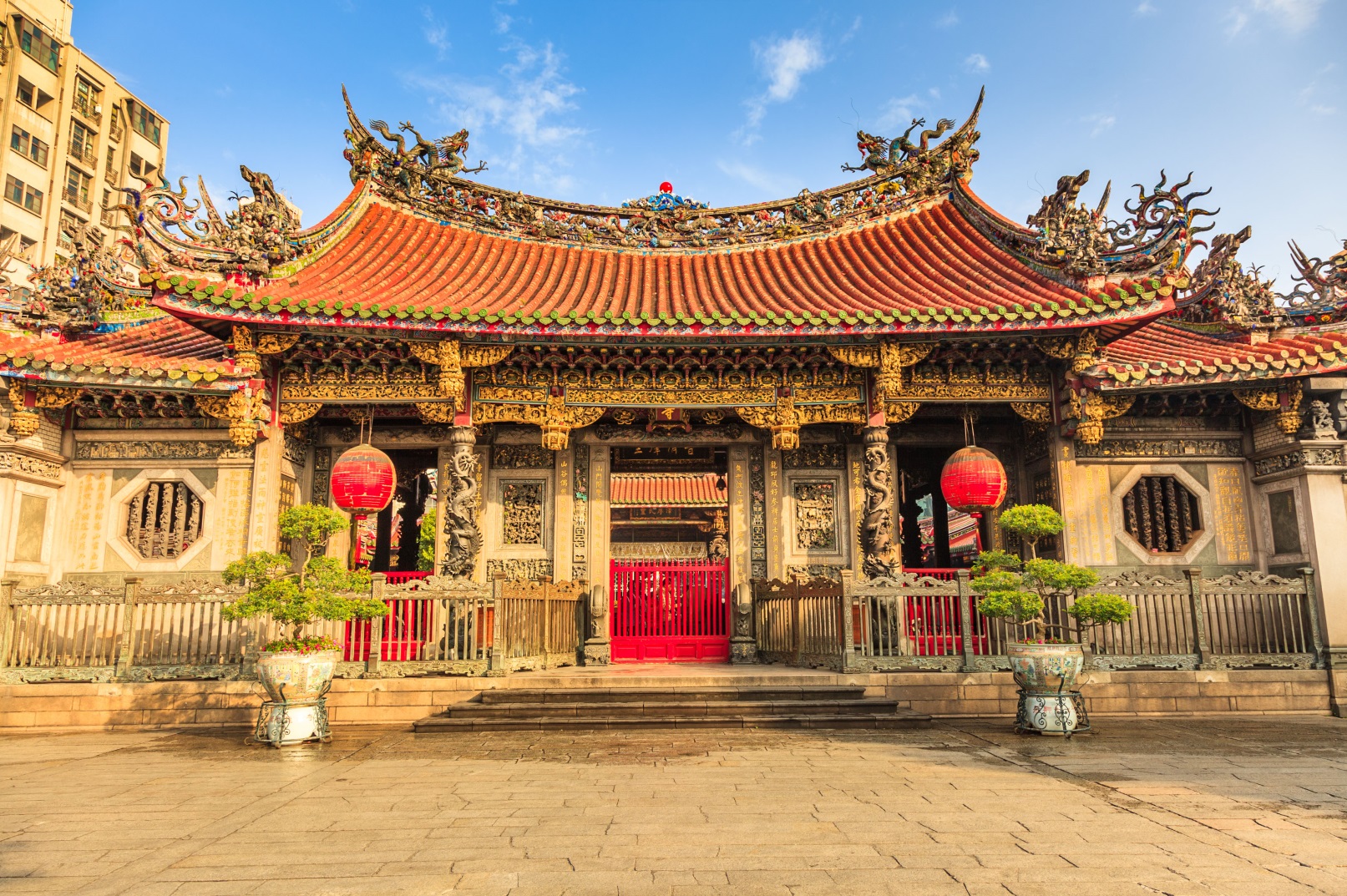 Dihua Street
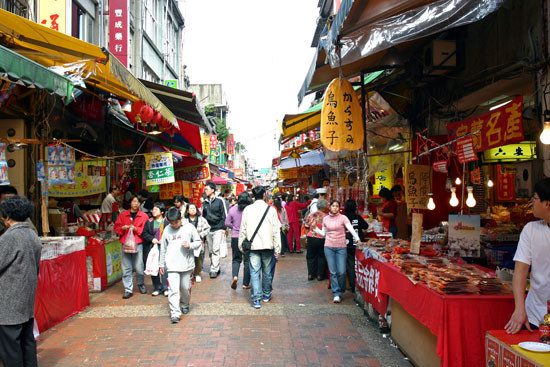 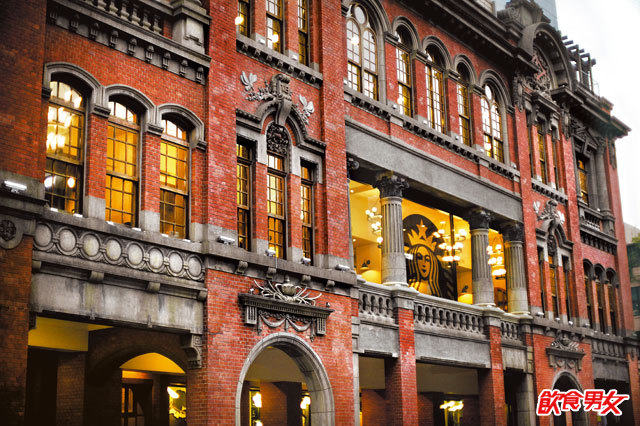 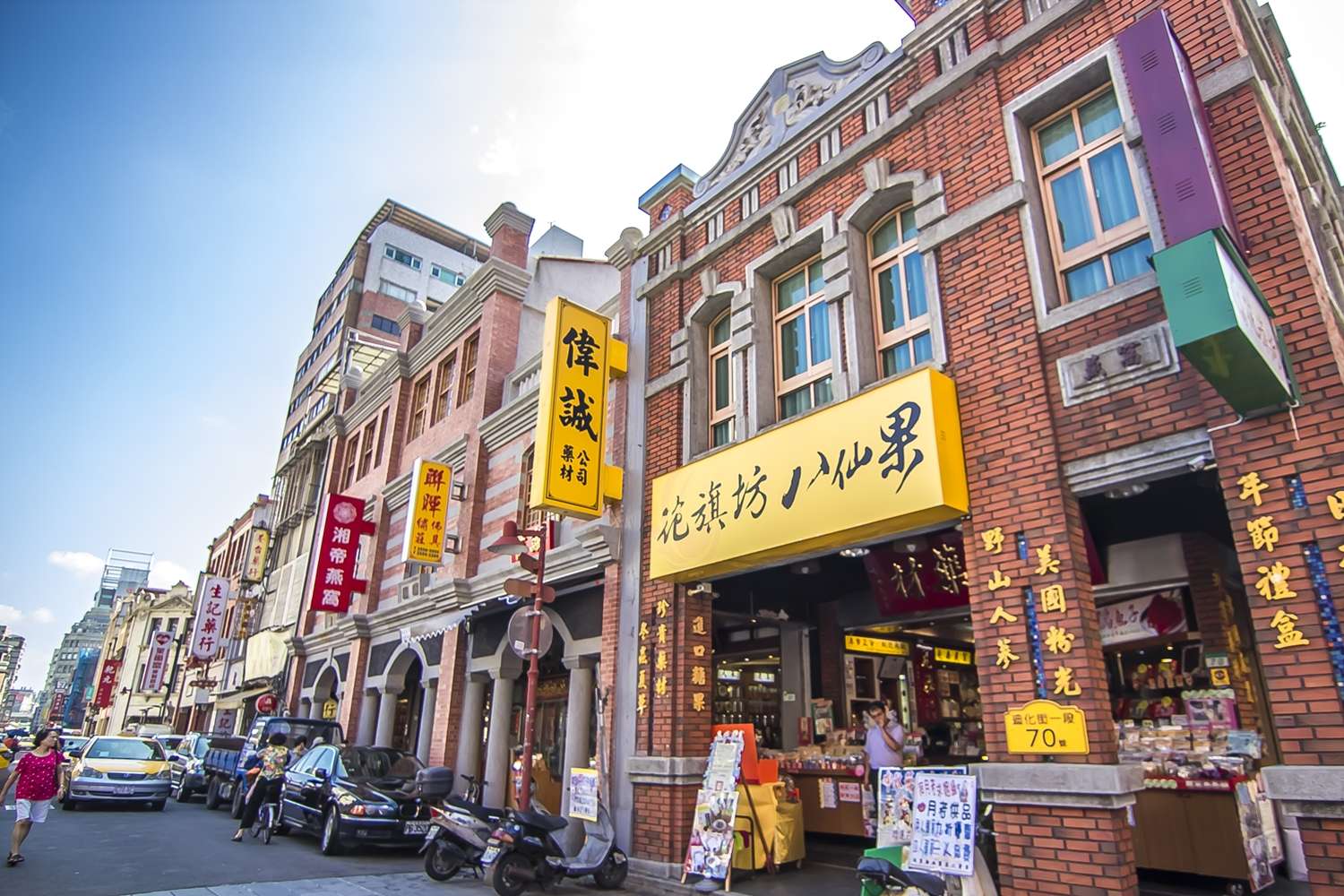 Beitou Hot Springs
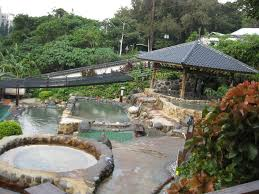 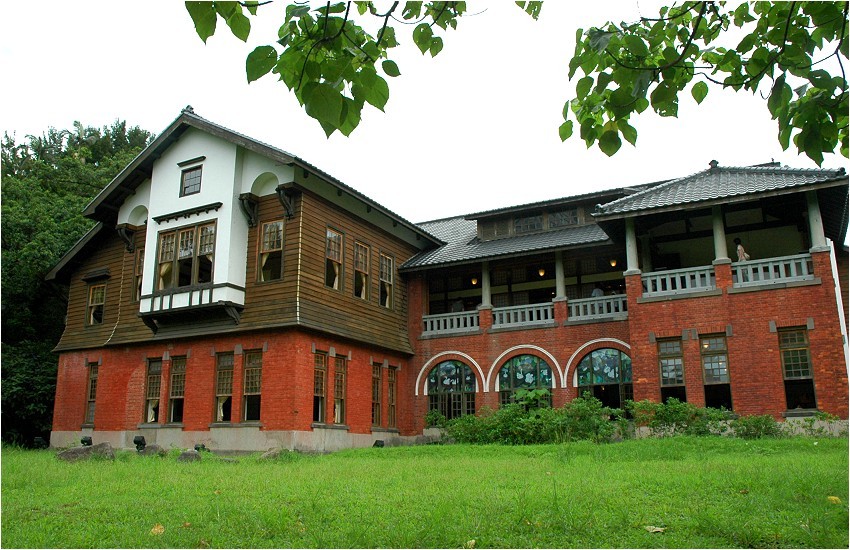 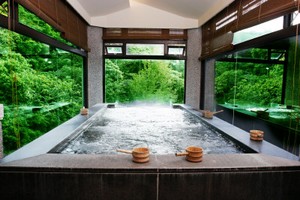 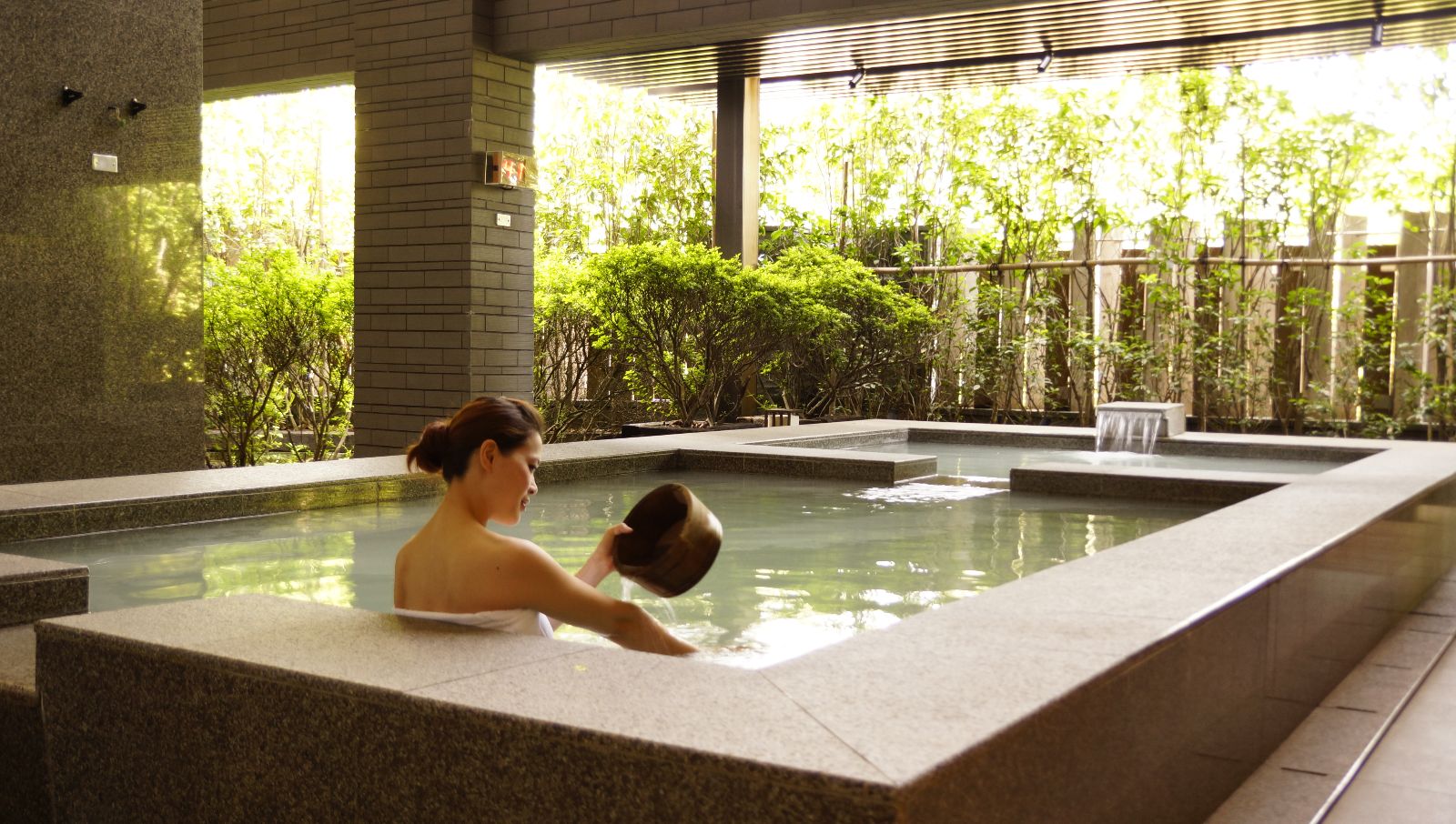 Taipei Zoo
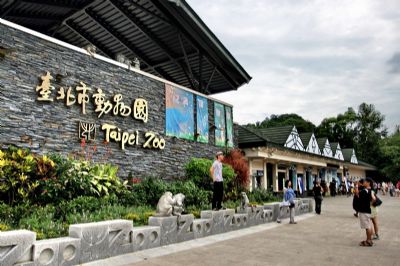 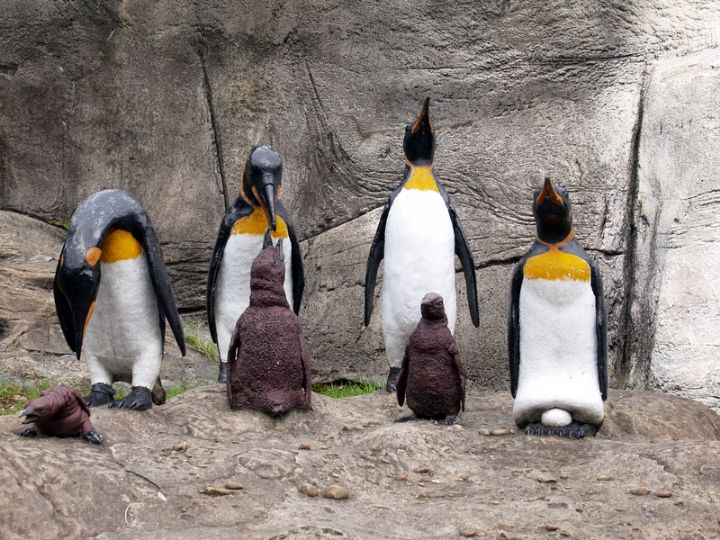 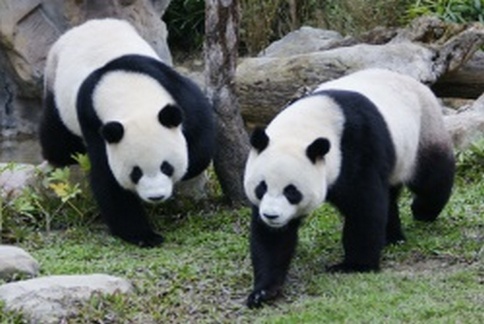 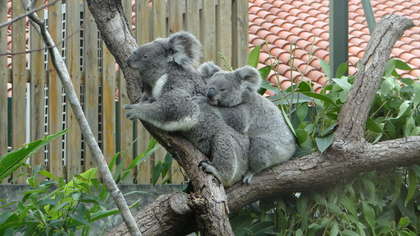 228 Peace Memorial Park
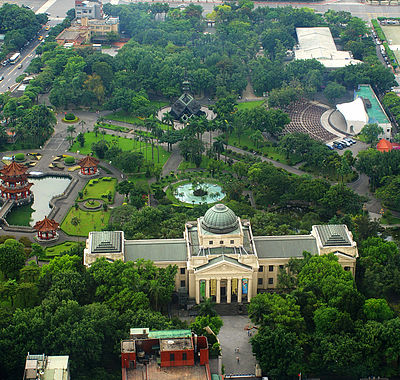 Look Forward to Your Arrival